Министерство Инвестиций, промышленности и торговли Республики Узбекистан
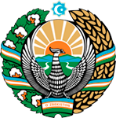 Производство свечей интерферона
Обзор проекта
Бизнес-модель: Производство 3 млн упаковок человеческого интерферона и 1 млн упаковок интерферона альфа в год.
Стоимость
30 млн долларов США
Цель проекта
Establishment of plant manufacturing interferon suppositories
Производственный процесс производства свечей интерферона
Стимулы
Инфраструктура за счет государства* (стоимость проекта более 15 млн. долл. США)

Налоговые льготы в СЭЗ: земля, имущество, вода, корпоративный подоходный налог 
(при инвестициях свыше 3 млн долларов)
Закупка API
Разработка рецептуры
Формование и затвердевание
Хранение и распределение
Упаковка
Описание проекта
Внутренний рынок
Существующие 5 соседних рынков
Рынки России, Европы, Ближнего Востока
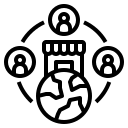 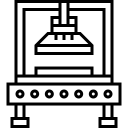 2 производственные линии
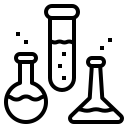 Исследования и разработки АФИ и выращенных в лаборатории гормонов
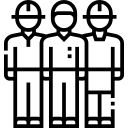 ~100 рабочих мест
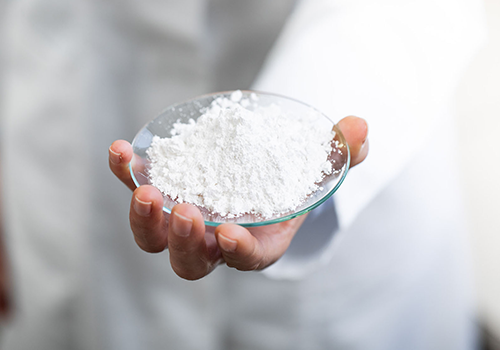 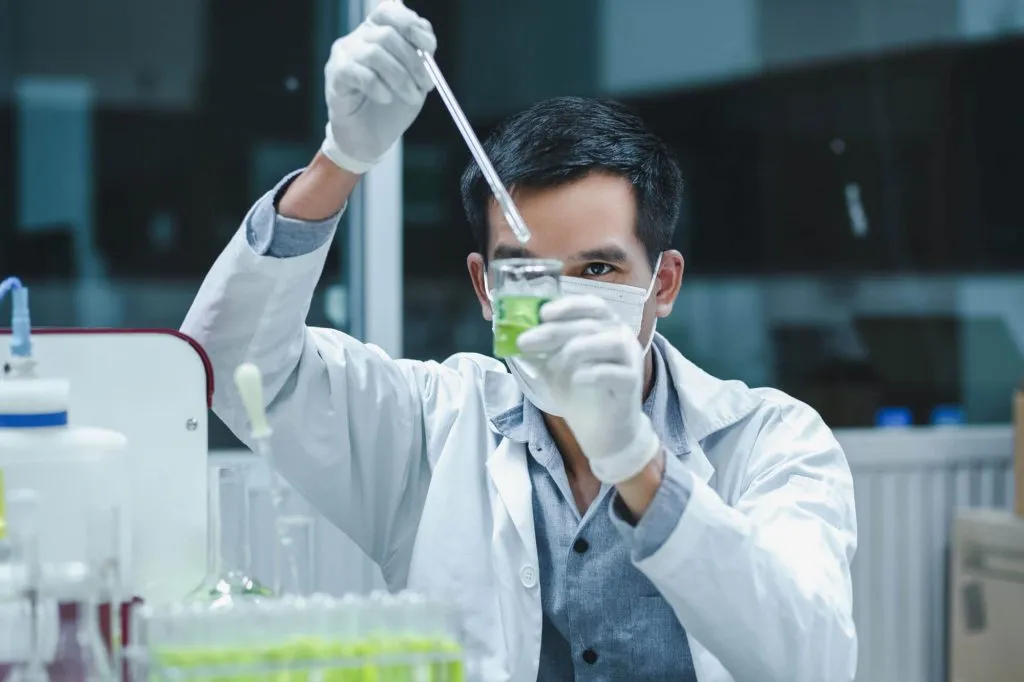 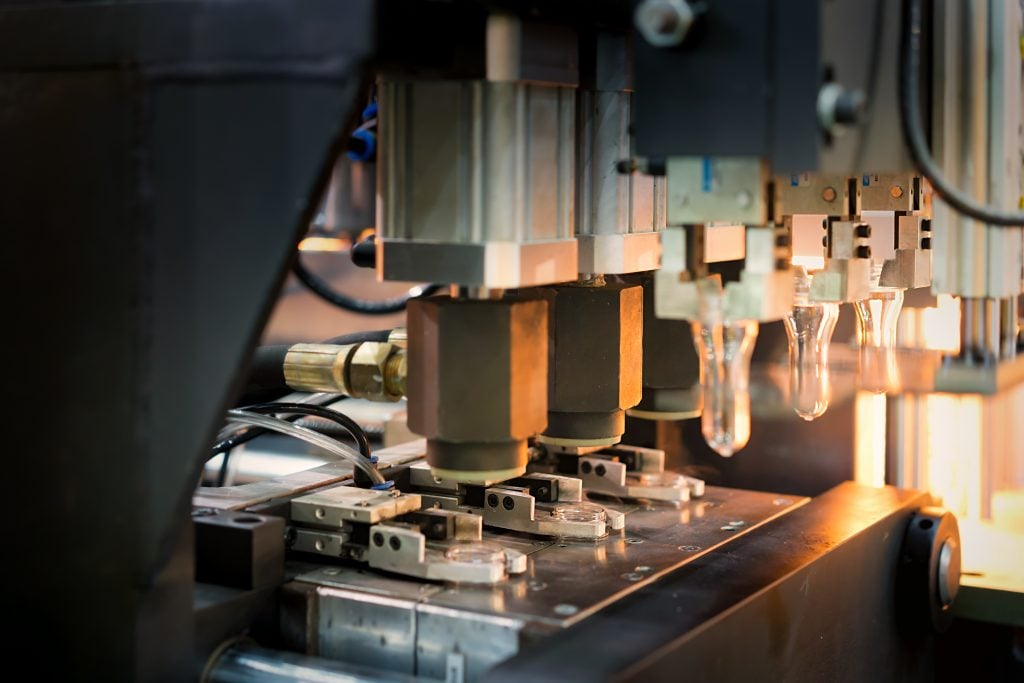 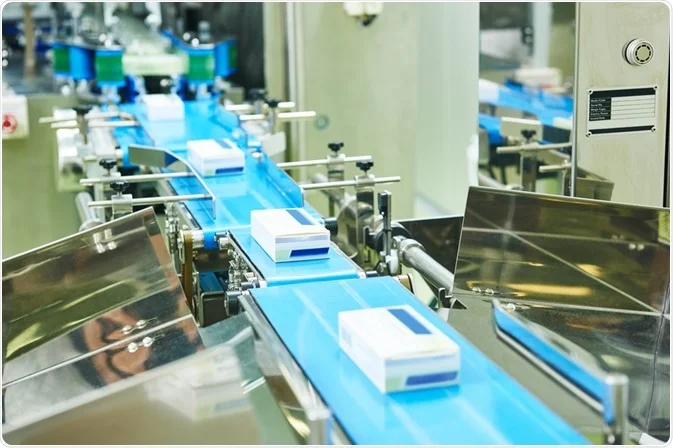 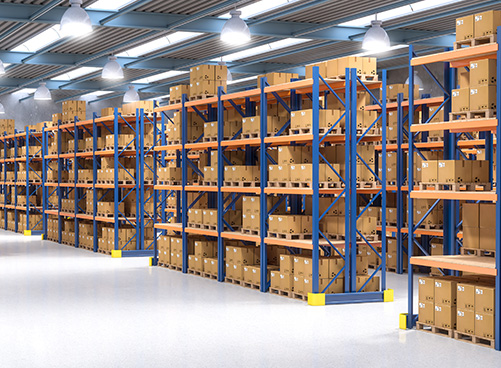 Объем производства и реализации суппозиториев интерферона (2024 г.)
Инфраструктура
Газ 1 2 цента/м³
Электричество 7 центов/кВтч
Вода 20 центов/м³
Производство
Экспорт
Импорт
Потребление
Потребление (ЦA)
-
3,3 млн упаковок
3,5 млн упаковок
10 млн упаковок
-
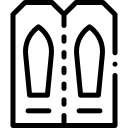 Министерство Инвестиций, промышленности и торговли Республики Узбекистан
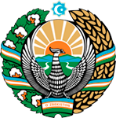 Приглашаем инвестировать в производство интерферона в Узбекистане
Торговые соглашения
Препараты, содержащие действующее вещество - интерферон
Соглашение GSP+ позволяет экспортировать в ЕС по сниженным или нулевым тарифам 6 200 наименований товаров.
Соглашение о свободной торговле СНГ создает более интегрированный и открытый рынок со странами СНГ.
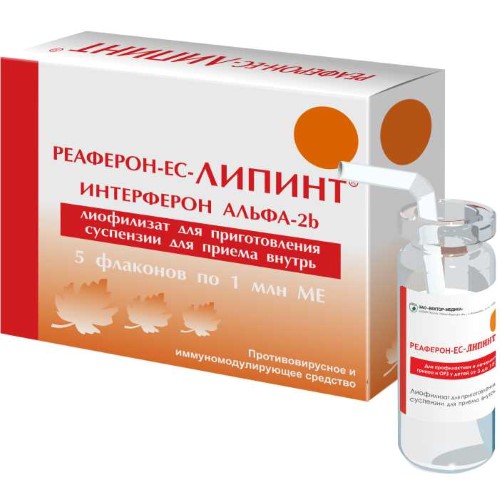 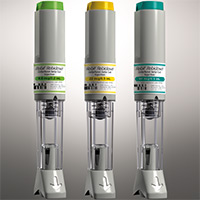 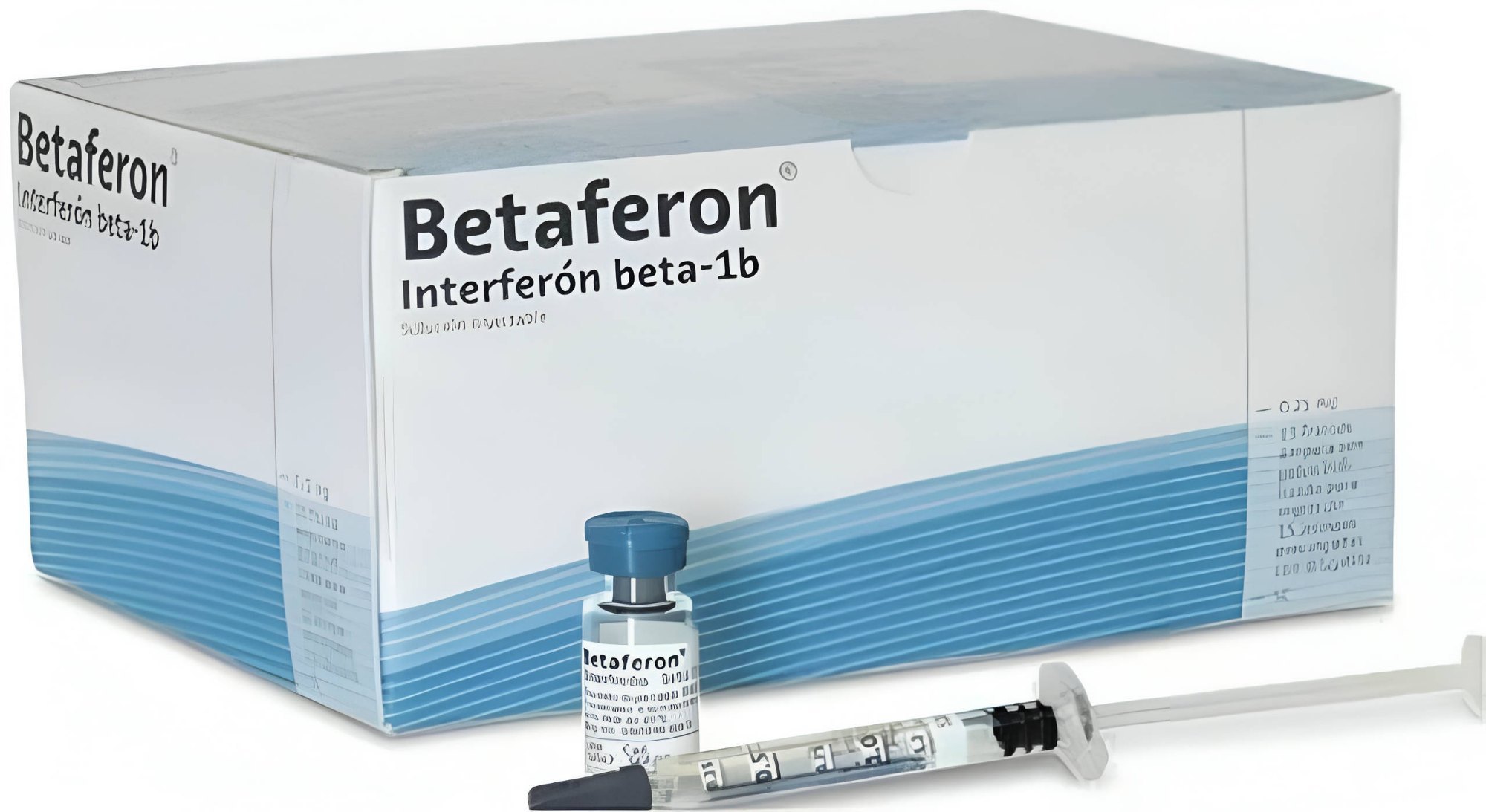 Реаферон Интерферон альфа-2b суспензияРозничная цена: 140 тыс. узбекских сумов.
Location
Инъекции бетаферона интерферона бета-1bРозничная цена: 2,5 млн. узбекских сумов.
Инъекции человеческого интерферона РебифРозничная цена: 950 тыс. узбекских сумов.
Наманганская область
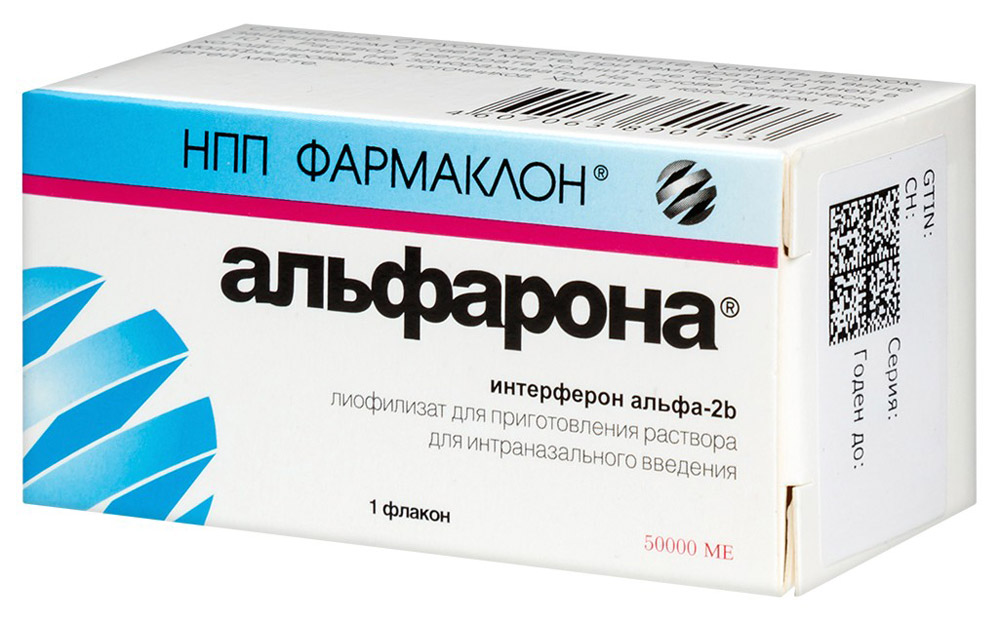 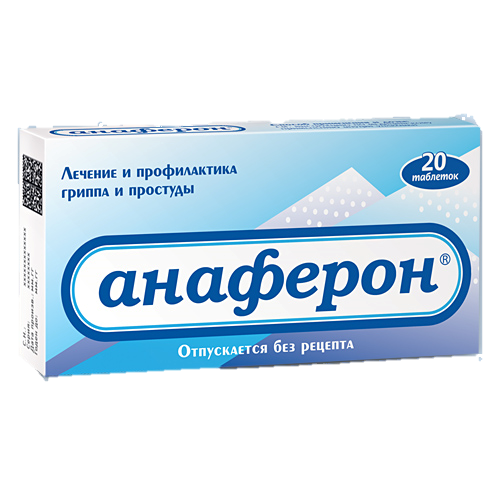 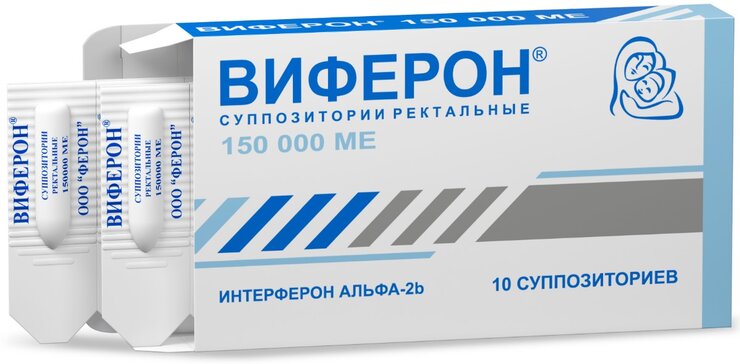 Анаферон таблеткиРозничная цена: 50 тыс. узбекских сумов.
Виферон свечиРозничная цена: 85 тыс. узбекских сумов.
Раствор АльфаронаРозничная цена: 150 тыс. узбекских сумов.
Наличие рабочей силы в фармацевтической промышленности
Местные производители фармацевтических препаратов могут получить следующие преимущества:
Универсальное использование кислоты в пищевой, косметической и фармацевтической промышленности
Наличие квалифицированной и неквалифицированной рабочей силы
Возможность заполнить пустующую нишу на рынке КА
Развитие инфраструктуры за счет государства
Стимулы: Свободные экономические зоны предлагают налоговые льготы на землю, корпоративный подоходный налог, воду.
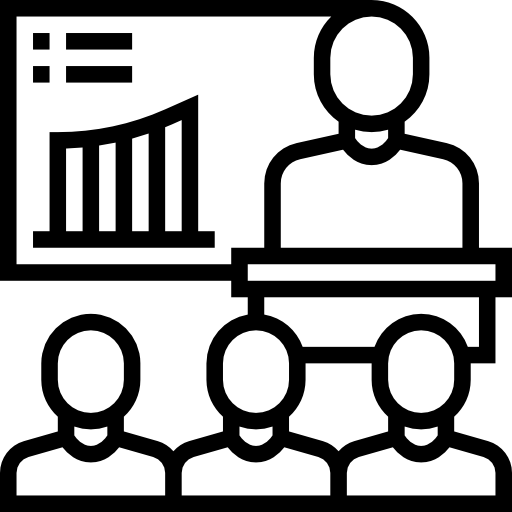 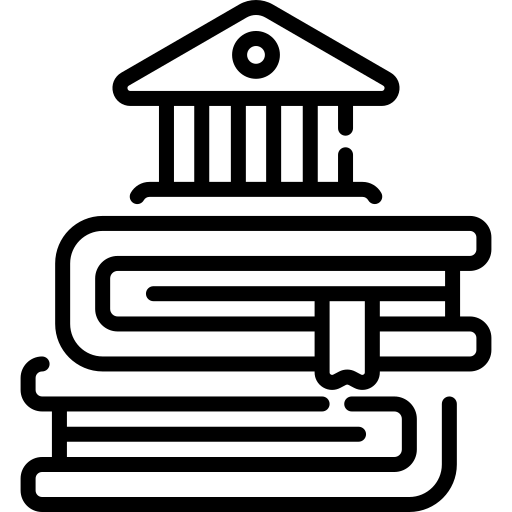 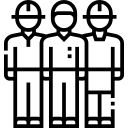 Министерство Инвестиций, промышленности и торговли Республики Узбекистан
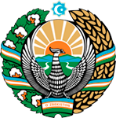 О стратегическом международном логистическом коридоре
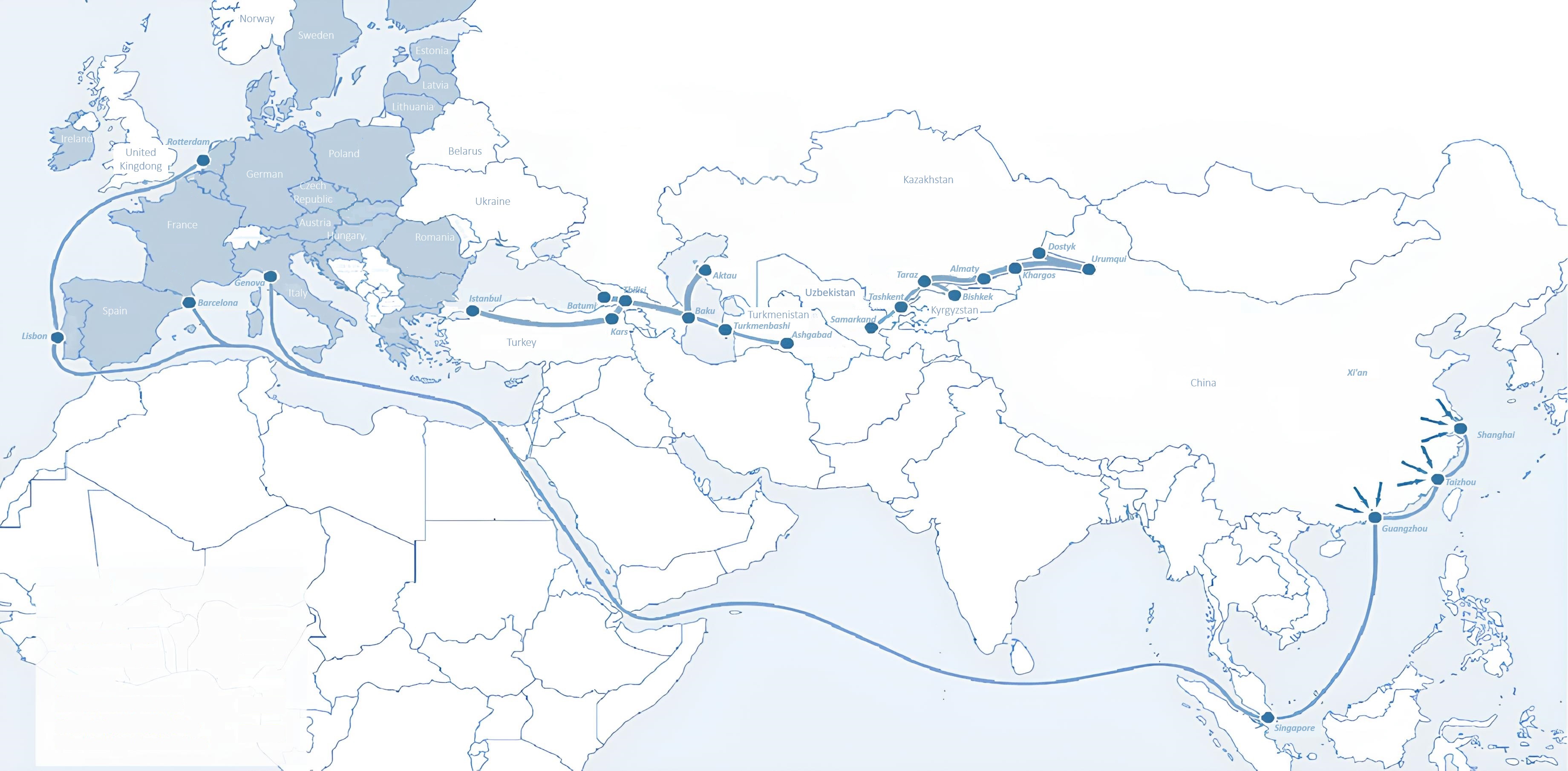 Sankt-Peterburg
Tallin
Latvia
Riga
Moscow
Klaipeda
Hamburg
Minsk
Berlin
Brest
Povorina
Kyiv
Essen
Lviv
Kandiagash
Paris
Volgograd
Chop
Aktogay
Ulan-Bator
Saksaulskaya
Astraxan
Beyney
Bayangal-Mangal
Osh
Kashgar
Malatya
Mersin
Mazar-i-Sharif
Saraxa
Xirat
Afghanistan
Peshavar
Iran
Pakistan
Bandar-e-Abbas
Chakhbahar
Karachi
Отличное воздушное сообщение с Ташкентом и другими аэропортами Узбекистана и мира
Министерство Инвестиций, промышленности и торговли Республики Узбекистан
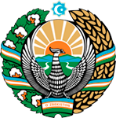 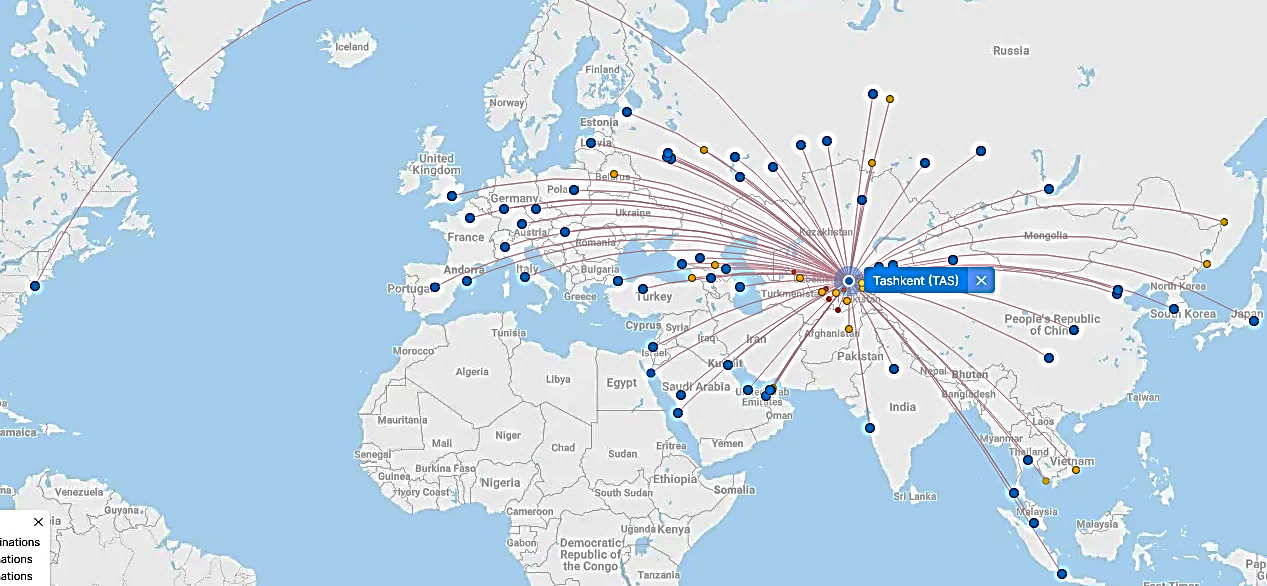 New York
Безвизовый режим для туристов из 90 стран

Разнообразный выбор из 59 перевозчиков в аэропорту Узбекистана

11 аэропортов по всей стране, основные аэропорты — Ташкент, Самарканд и Бухара